SP 23
How Internships Can Launch Your Future Career
CAL STATE LA CAREER CENTER
OPEN HOUSE
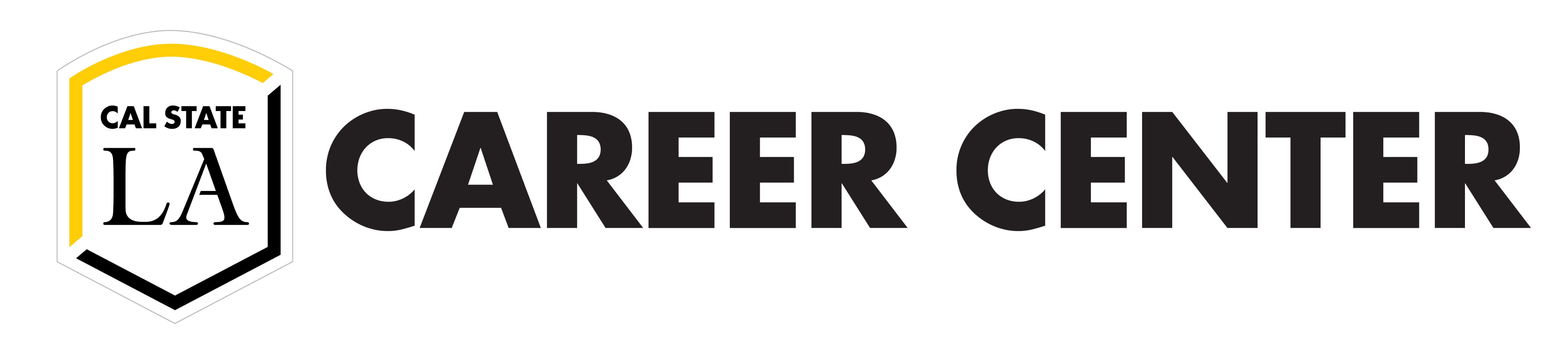 Internship FAQs
What is an internship?
An internship is a form of experiential learning that integrates classroom knowledge with practical application in a professional setting.
Who should apply?
All students in any major should apply for internship opportunities as they are a great way for students to receive hands-on experience in their industry.
When should I apply?
Students can start applying for internships as early as freshman year, but many students wait until they are juniors. The application process typically starts in the Fall.
Employer Benefits of an Internship
Branding
Community
Gain brand recognition
Improve community relationships
Future Candidates
Diversity
Obtain better knowledge of the student as a potential future employee
Improve diversity efforts
Student Benefits of an Internship
Gain real-world view inside a particular industry or job to make informed career choices
1.
Build a network of professional contacts
2.
Become a competitive job candidate
3.
Types of Internships
Paid
Unpaid
Academic
Guided work that benefits the company
Private sector (and some public)
Average 10 to 12 weeks, during semester or summer, 20 to 35 hours per week
Learn under the instruction of faculty and on-site supervisor
Required for major vs. an elective
Require enrollment in an internship course
Learning in a professional setting
Benefits the student
Public sector (government, non-profits)
Average 10 to 12 weeks during semester or summer, 20 to 35 hours per week
Types of Internships (cont.)
Micro-Internship
Externship
Fellowship
Short, on-demand projects
‘Contracted services’ type of internship
Excellent for remote work and to gain experience & improve skills
Focus on professional development or academic research rather than professional experience
Application based on research or project that will be completed in fellowship time and funding
Sometimes referred to as job shadowing or observation
Company staff volunteer time to show the day-to-day routines
Often in the legal or medical field
Employer Internship Timeline
SEPT
JUN
JAN
APR
DEC
MAY
AUG
MAR
1. APPLY
2. UNDER REVIEW
3. STATUS UPDATE
4. START INTERNSHIP
Employers recruit students in Fall (Career Fairs, info sessions)
Network with students to share internship opportunities
Deadlines are often in November and December
Notify applicants to interview for opportunities
Employers open second recruitment for unfilled positions
Notify applicants of hire, denial or no notice
Begin onboarding paperwork for student interns, including academic credit or CPT documents required by college
Start student internship training and orientation
Provide student interns with opportunities to learn and network
Write recommendation letters for student interns upon end of internship
Please note that this is a general timeline for the internship process and may not reflect all industries and internship opportunities.
Student Internship Timeline
APR
JUN
JAN
SEPT
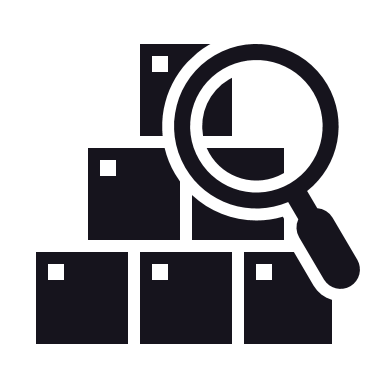 DEC
MAY
AUG
MAR
AUG
1. PREPARE
2. APPLY
5. START INTERNSHIP
3. INTERVIEW
4. STATUS UPDATE
Meet with Career Center advisors to help with career exploration
Start searching for opportunities on Handshake
Start working on your résumé to apply to internship opportunities
Attend orientation
Begin summer internship or entry-level job
Build a portfolio of your work
Network with professionals
Obtain recommendation letter
Network with employers to identify internship opportunities that best align with your career interests
Apply to internship opportunities that fit your interest and needs
Prepare for the interview with Career Center resources
Receive notice from employer to interview
Start a conversation with faculty and the Career Center if you seek Academic Credit or CPT
Receive notice of hire, denial or no notice
Accept offer letter if hired 
Inform faculty and Career Center if you seek academic credit
Work with organization to complete academic documents
Obtain faculty course permit and any required insurance and enroll in course
Please note that this is a general timeline for the internship process and may not reflect all industries and internship opportunities.
Internship Resources
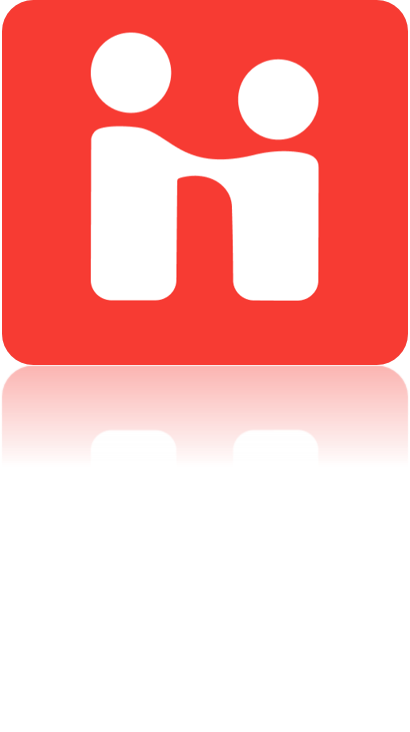 Experiential Learning Advising
Career Center Workshops
Handshake
Create a Handshake account
Attend employer events
Search for internship opportunities
Meet one-on-one with an experiential learning coordinator 
Schedule through Navigate
Visit the Career Center website for our calendar of events
Attend workshops on résumés, cover letters and other career-related topics
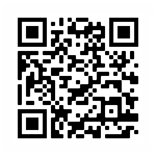 Coming Soon!
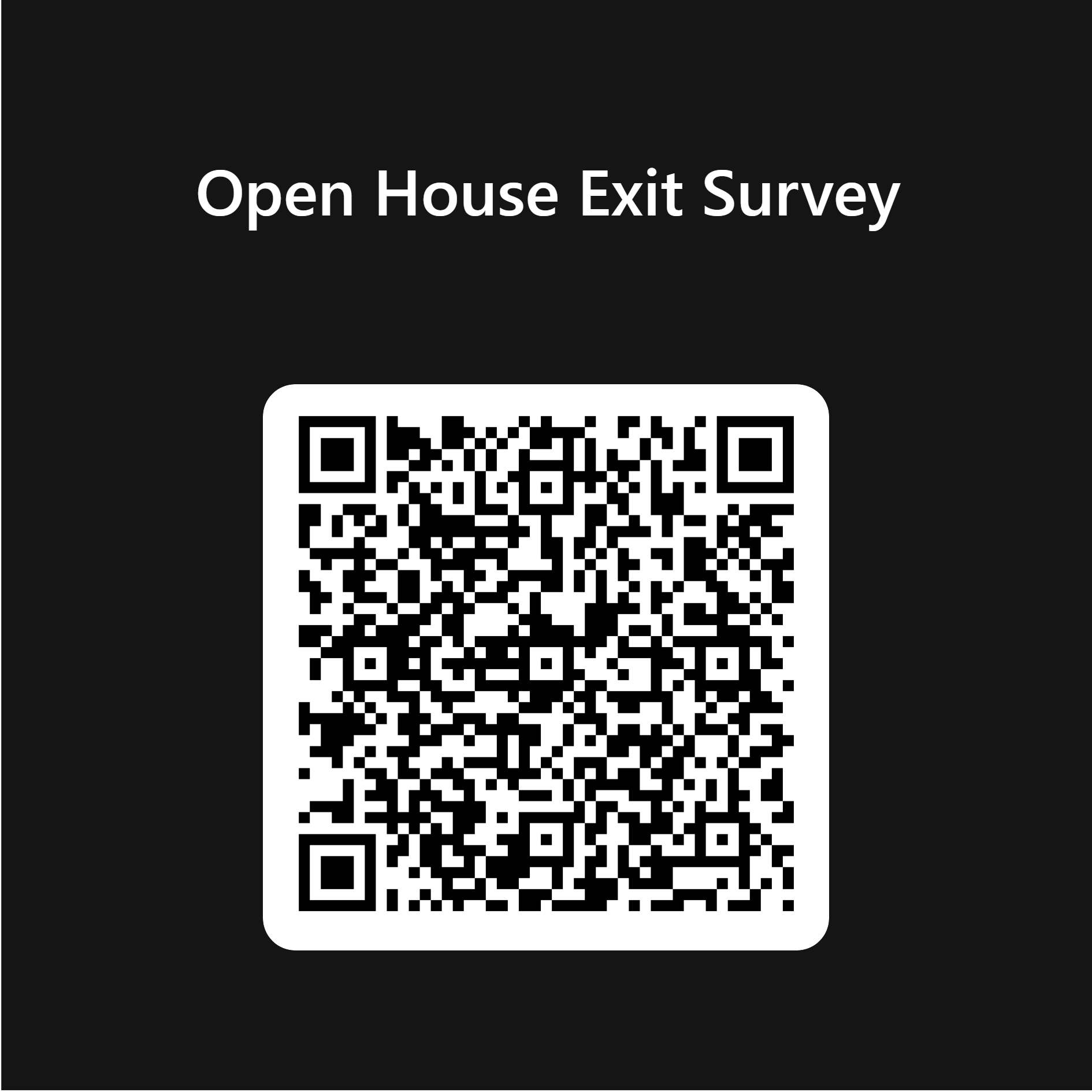 Spring Career Mixer
Thursday, February 23
12 – 2 p.m. 


Career Fair Game PlanThursday, February 23
3 – 4 p.m.


Spring Career Fair
Thursday, March 9
10 a.m. – 2 p.m.
Advice with a Slice SeriesWednesday, February 1
12 – 1 p.m.

Black is not a Monolith: Culture is Career CapitalWednesday, February 15
12 – 1 p.m.

LinkedIn Photo BoothThursday, February 16
3 – 4 p.m.
Complete our Open House survey!